Online Claims Entry Adjustment, Void and Re-bill
Conduent 
Government Healthcare Solutions
Resources
When online use: Ask Service Representative
HIPAA.desknm@state.nm.us
NM.Providers@state.nm.us	

Call Center 800-299-7304

New Mexico Web Portal 
Provider Information section 
Links and FAQ section 
Provider Login section
11/09/2017
Important State Websites
STATE WEBSITE:
PROGRAM POLICY MANUAL
http://www.hsd.state.nm.us/mad/policymanual.html

BILLING INSTRUCTIONS
http://www.hsd.state.nm.us/mad/billinginstructions.html

REGISTERS AND SUPPLEMENTS:
http://www.hsd.state.nm.us/mad/registers/2012.html
10/9/2017
Family Planning Workshop
Adjustments
A paid claim can be adjusted. 
Providers CAN NOT adjust a denied claim.
ONLY Claims that have been processed through Online Claims Entry can be adjusted online. Claims processed through EDI or on paper CAN NOT be adjusted on the web portal.
Attach any new attachments pertinent to the adjustment.
10/9/2017
Family Planning Workshop
Adjustments – Filing Limit
Adjustments must be submitted within 90 days from the date on the RA, for the paid claim.
10/9/2017
Family Planning Workshop
Submitting an  Adjustment
Conduent 
Government Healthcare Solutions
Adjustments
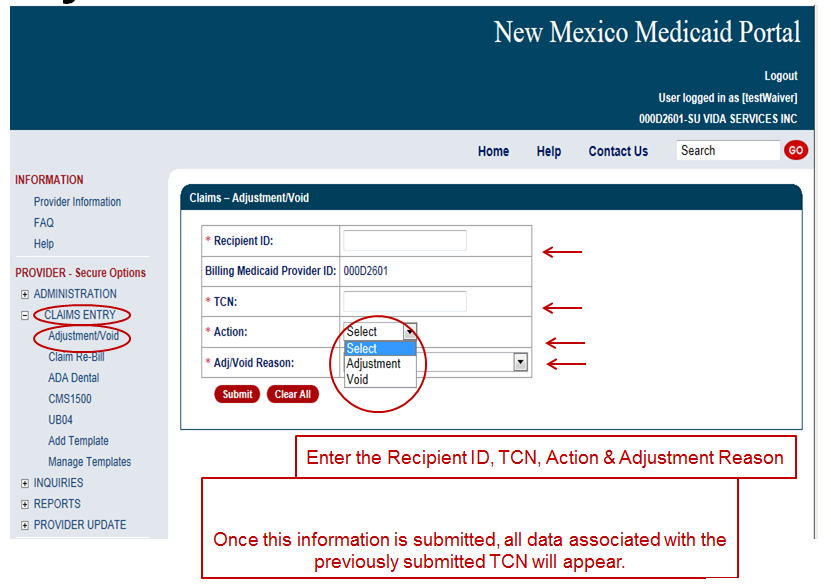 Adjustments
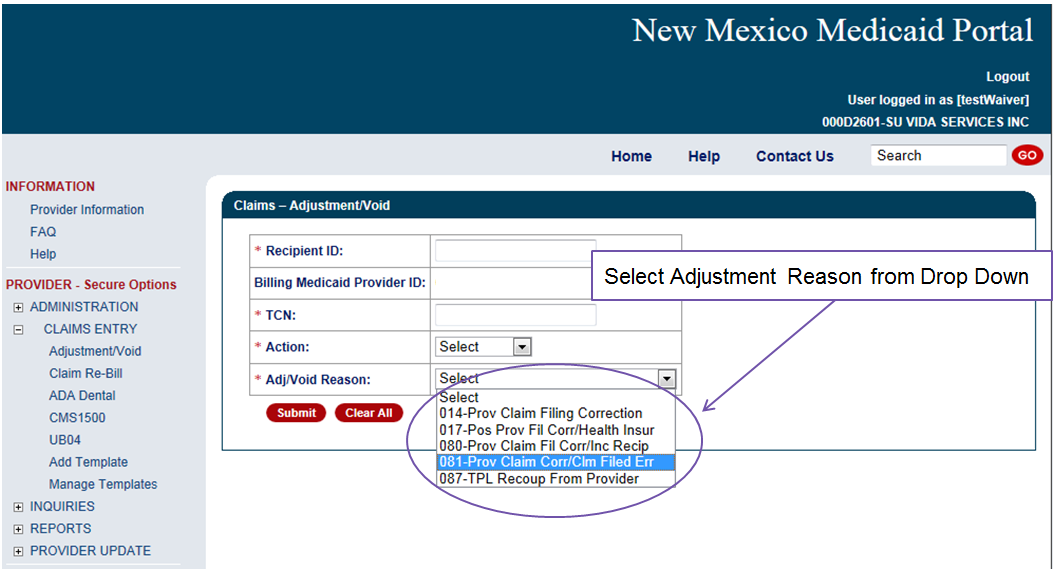 CMS- 1500 Adjustment Form
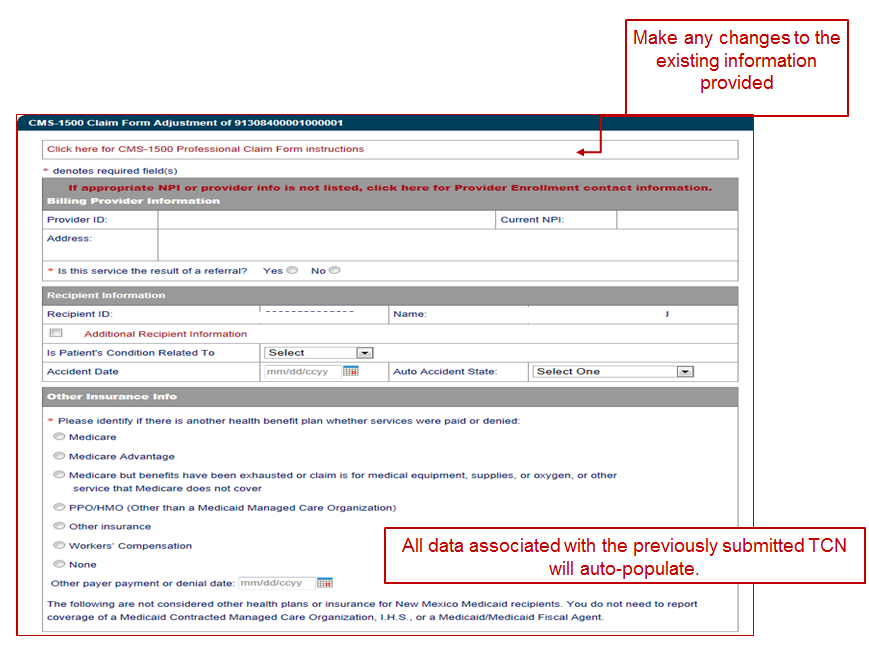 CMS- 1500 Adjustment Form
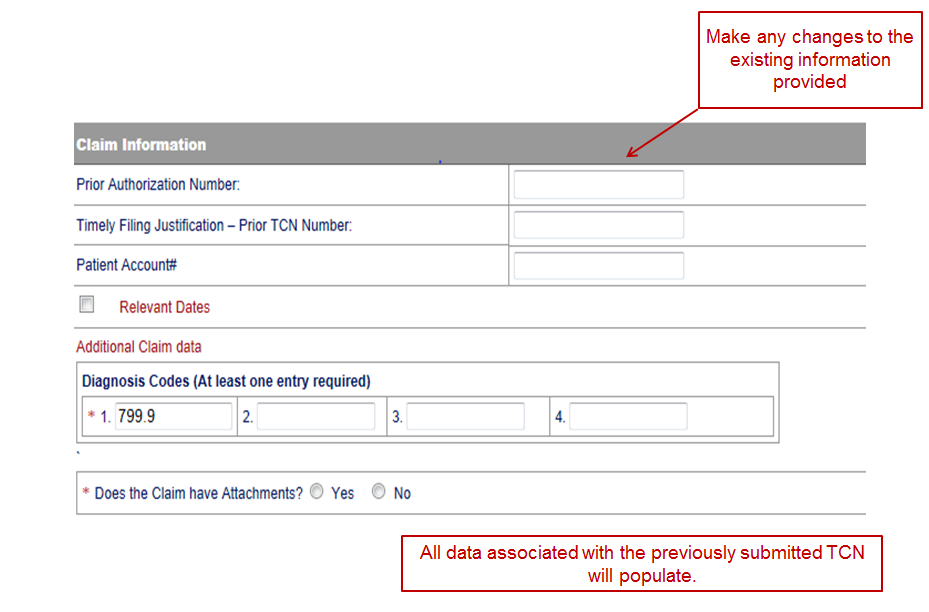 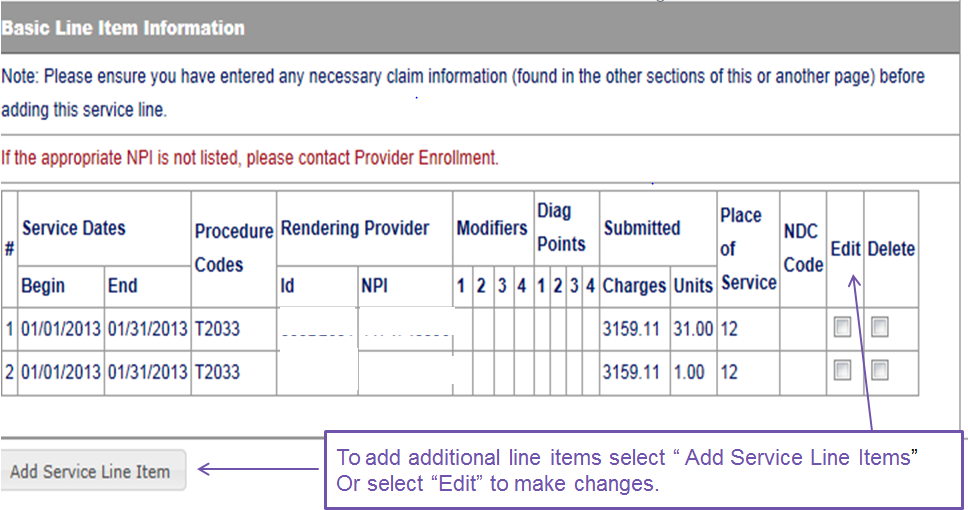 All data associated with the previously submitted TCN will auto-populate
Make any changes to the existing information provided
To add additional line items, select “Add Service Line Item”Select “Edit” to make changes to lines already populated.
September 1, 2020
Adjustment, Void, and Claim Rebill Online Entry Workshop
[Speaker Notes: continued]
CMS- 1500 Adjustment Form
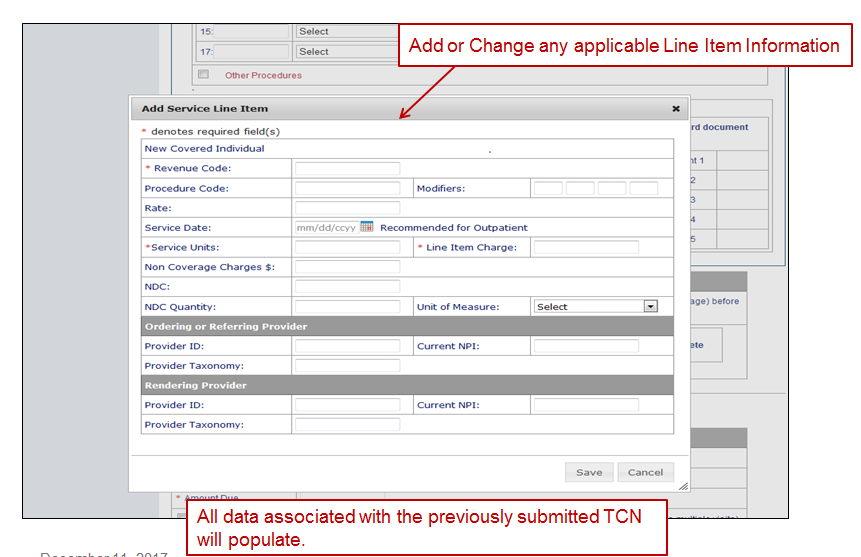 CMS- 1500 Adjustment Form
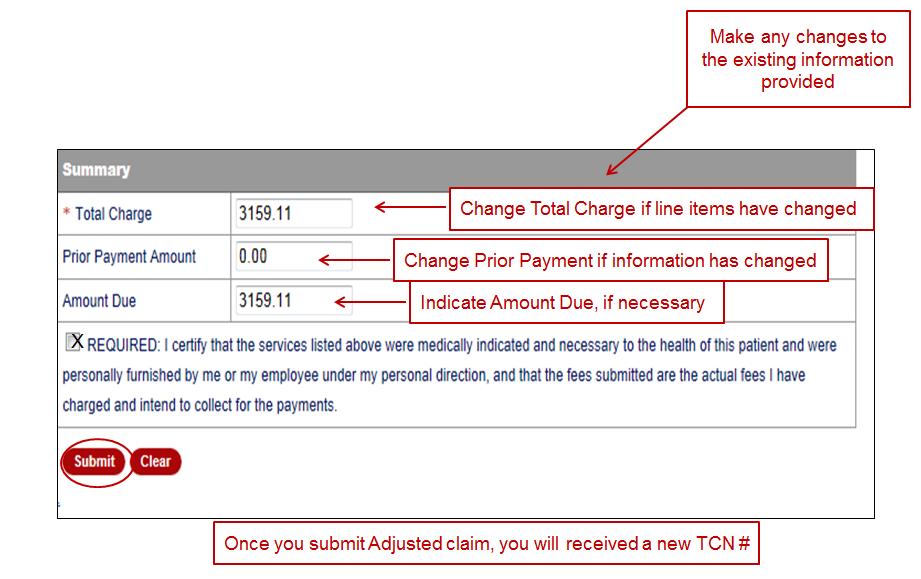 UB-04 Adjustments
Conduent 
Government Healthcare Solutions
UB-04 Adjustments
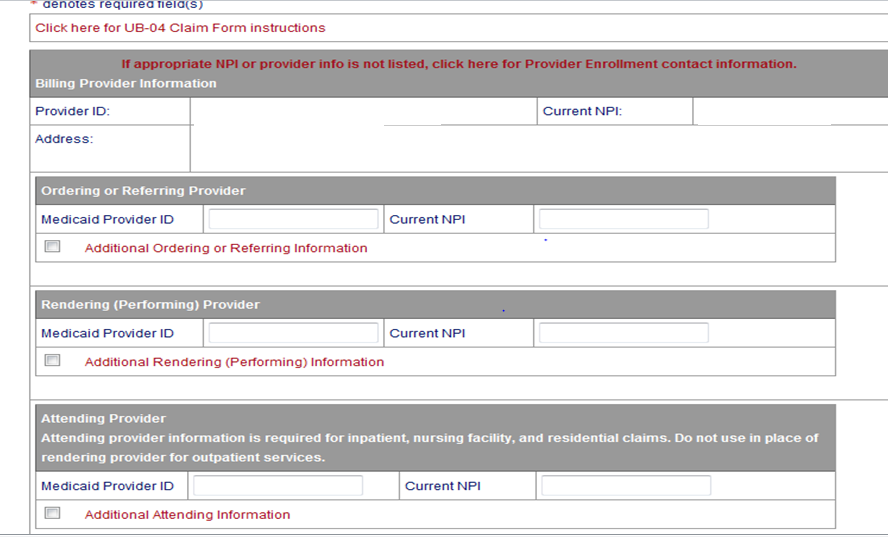 Make any changes to the existing information provided
All data associated with the previously submitted TCN will auto-populate
September 1, 2020
Adjustment, Void, and Claim Rebill Online Entry Workshop
UB-04 Adjustments
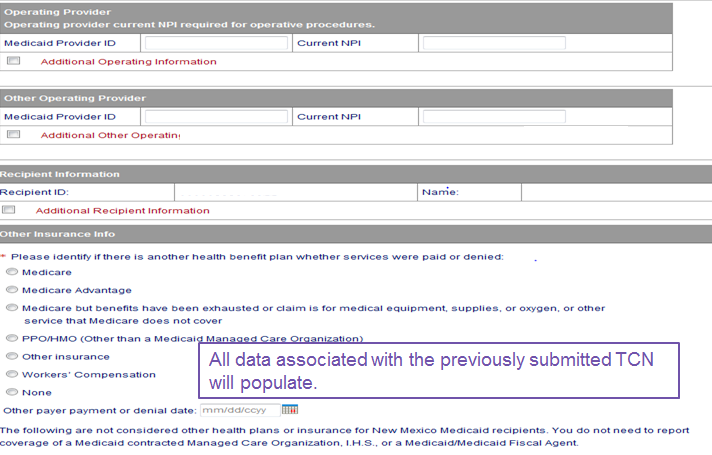 Make any changes to the existing information provided
All data associated with the previously submitted TCN will auto-populate
September 1, 2020
Adjustment, Void, and Claim Rebill Online Entry Workshop
[Speaker Notes: continued]
UB-04 Adjustments
All data associated with the previously submitted TCN will auto-populate
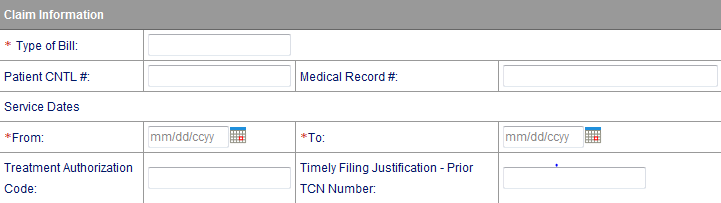 Make any changes to the existing information provided
September 1, 2020
Adjustment, Void, and Claim Rebill Online Entry Workshop
[Speaker Notes: continued]
UB-04 Adjustments
All data associated with the previously submitted TCN will auto-populate
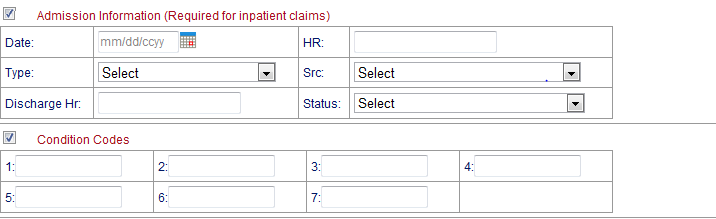 Make any changes to the existing information provided
September 1, 2020
Adjustment, Void, and Claim Rebill Online Entry Workshop
[Speaker Notes: continued]
UB-04 Adjustments
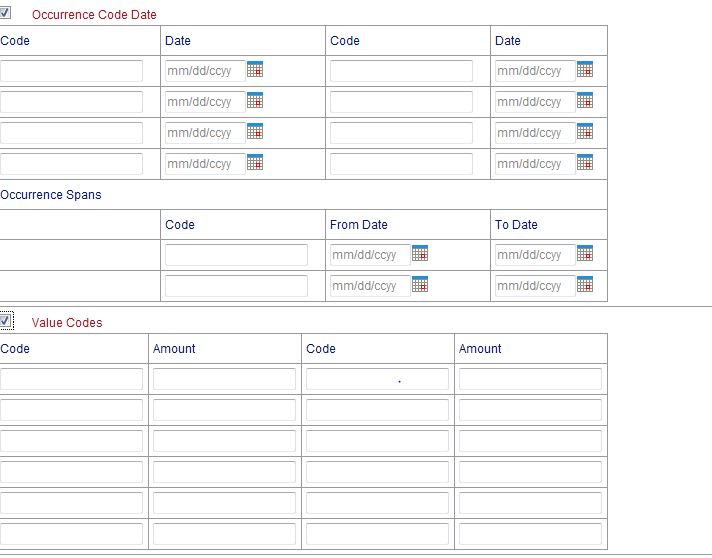 All data associated with the previously submitted TCN will auto-populate
Make any changes to the existing information provided
September 1, 2020
Adjustment, Void, and Claim Rebill Online Entry Workshop
[Speaker Notes: continued]
UB-04 Adjustments
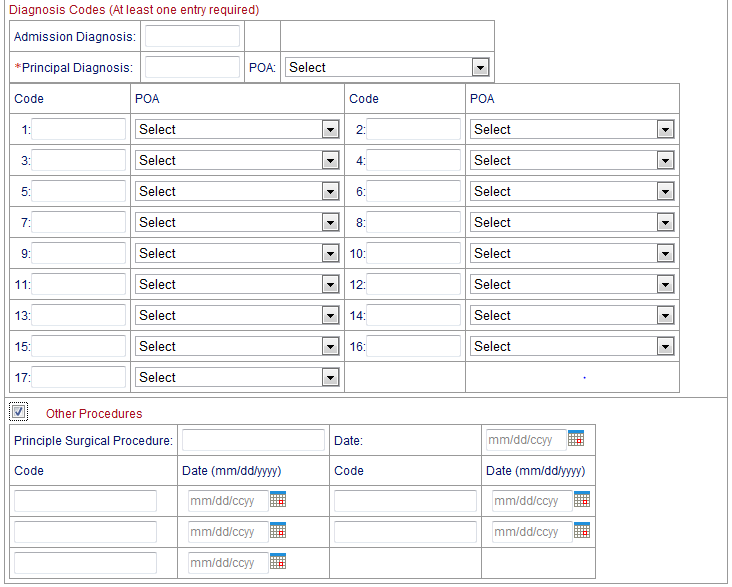 All data associated with the previously submitted TCN will auto-populate
Make any changes to the existing information provided
September 1, 2020
Adjustment, Void, and Claim Rebill Online Entry Workshop
[Speaker Notes: continued]
UB-04 Adjustments
All data associated with the previously submitted TCN will auto-populate
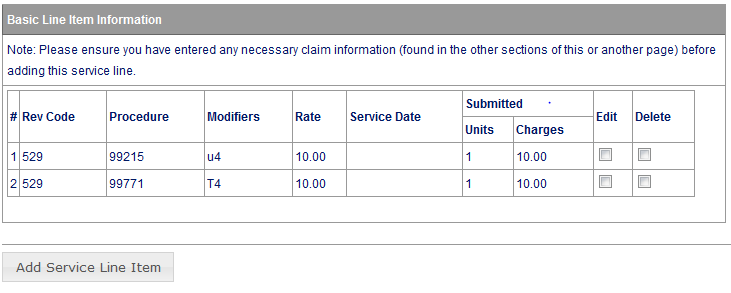 Make any changes to the existing information provided
To add additional line items, select “Add Service Line Items”Select “Edit” to make changes to lines already populated.
September 1, 2020
Adjustment, Void, and Claim Rebill Online Entry Workshop
[Speaker Notes: continued]
UB-04 Adjustments
All data associated with the previously submitted TCN will auto-populate
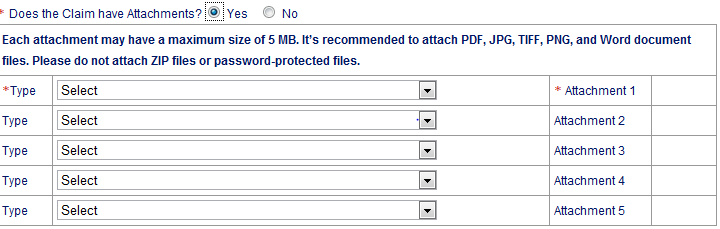 Make any changes to the existing information provided
September 1, 2020
Adjustment, Void, and Claim Rebill Online Entry Workshop
[Speaker Notes: continued]
UB-04 Adjustments
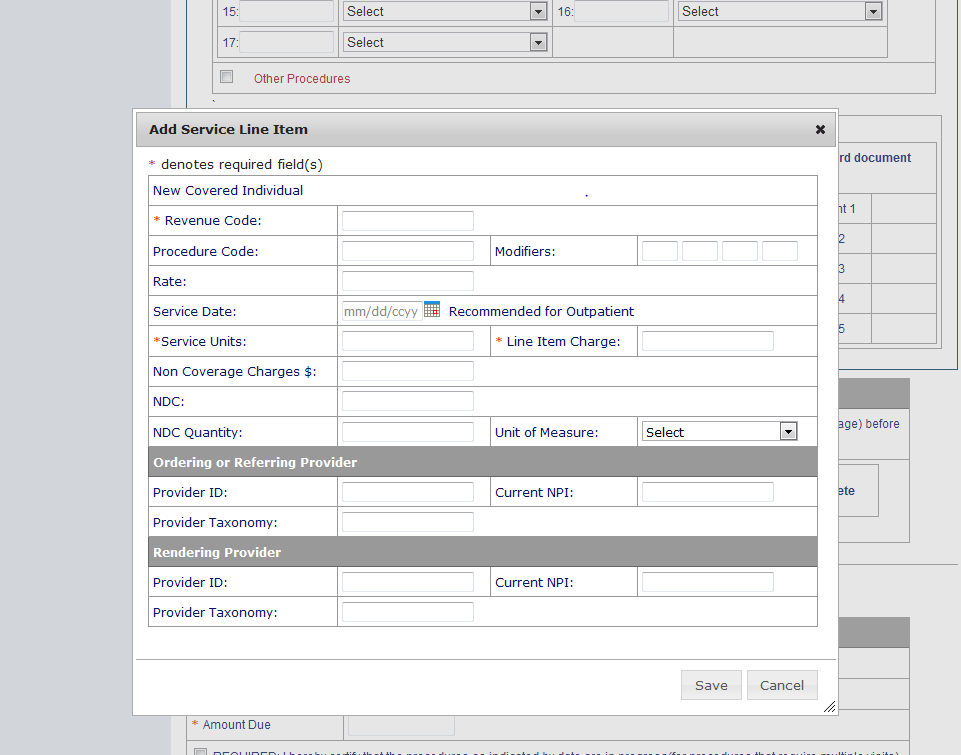 All data associated with the previously submitted TCN will auto-populate
Make any changes to the existing information provided
September 1, 2020
Adjustment, Void, and Claim Rebill Online Entry Workshop
[Speaker Notes: continued]
UB-04 Adjustments
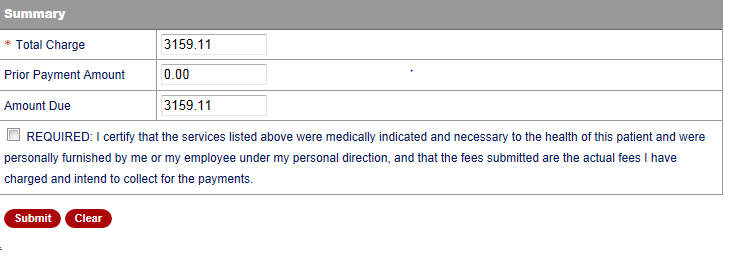 All data associated with the previously submitted TCN will auto-populate
X
Make any changes to the existing information provided
Once adjusted claim is submitted, a new TCN will be generated.
September 1, 2020
Adjustment, Void, and Claim Rebill Online Entry Workshop
[Speaker Notes: Ending step.]
Adjustments – Filing Guidelines Recap
Make any changes to the existing information provided on the previously submitted TCN. Only make changes to data that will impact the adjustment.

Indicate Timely Filing Justification TCN number provided in the claim information section.
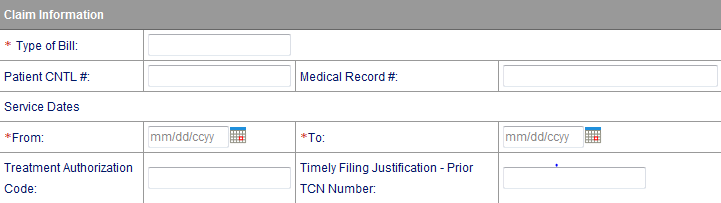 September 1, 2020
Adjustment, Void, and Claim Rebill Online Entry Workshop
Submitting a Void
Conduent 
Government Healthcare Solutions
September 1, 2020
Adjustment, Void, and Claim Rebill Online Entry Workshop
Void Request
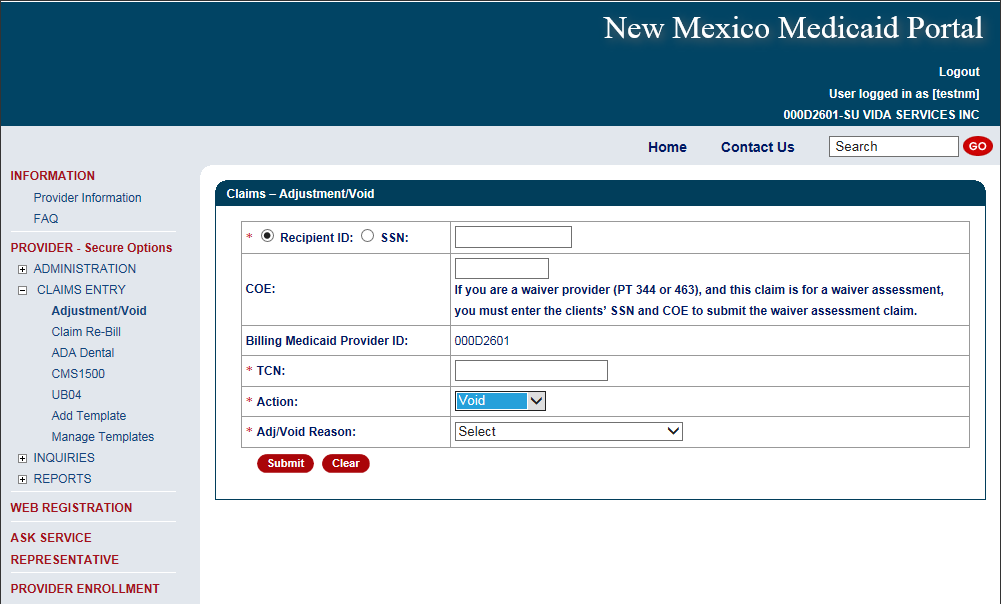 Enter The Recipient ID, TCN, Action, & Void Reason
September 1, 2020
Adjustment, Void, and Claim Rebill Online Entry Workshop
Void Request
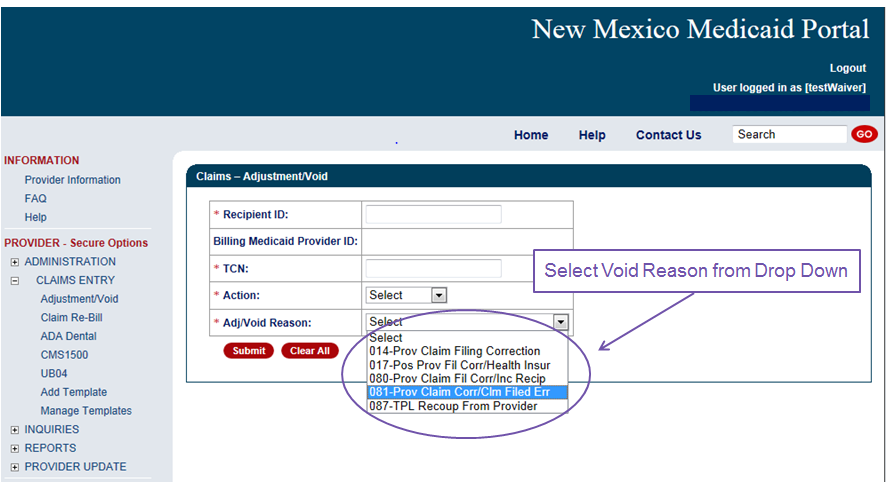 September 1, 2020
Adjustment, Void, and Claim Rebill Online Entry Workshop
Void Request
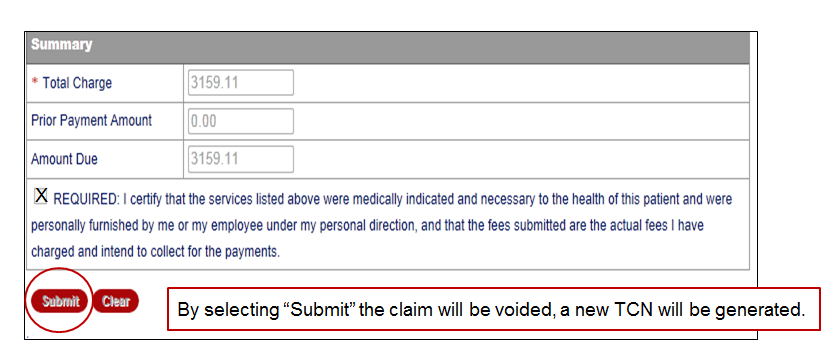 September 1, 2020
Adjustment, Void, and Claim Rebill Online Entry Workshop
Claims Re-bill
Conduent 
Government Healthcare Solutions
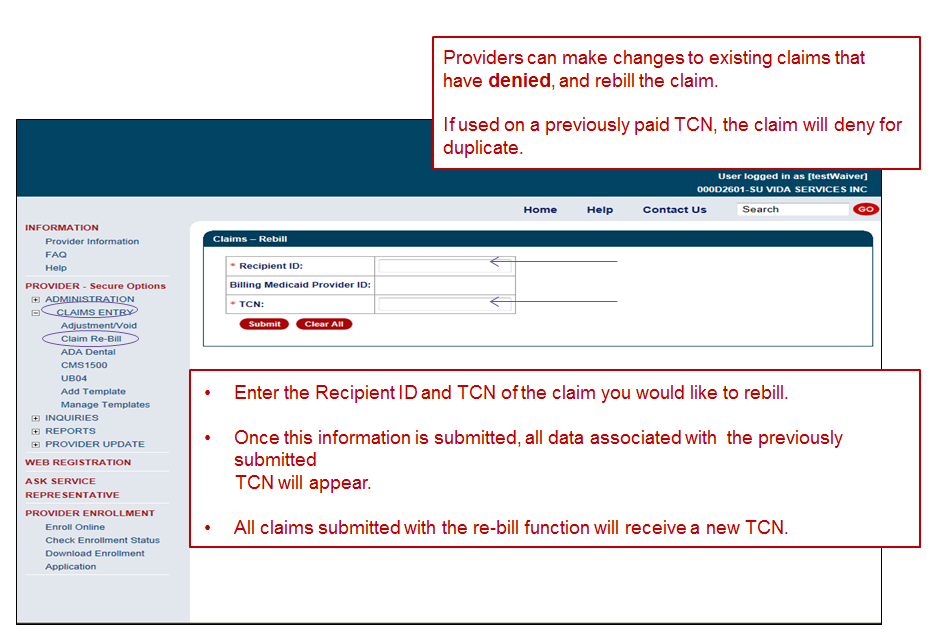 September 1, 2020
Adjustment, Void, and Claim Rebill Online Entry Workshop
Claims Re-bill
Conduent 
Government Healthcare Solutions
What Questions Do You Have?
What take away message do you have to share with us?
Resources
When online use: Ask Service Representative
HIPAA.desknm@state.nm.us
NM.Providers@state.nm.us	

Call Center 800-299-7304

New Mexico Web Portal 
Provider Information section 
Links and FAQ section 
Provider Login section
11/09/2017